个人简历
汇报人：喜爱PPT    汇报时间：XX年XX月
BIRTH
XXXX.XX.XX
熊猫传达设计
20XX级XX美术学院本科生
Phone
XXXXXXXXXXXX
XX
About  Me    关于我
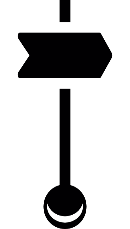 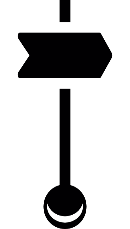 PR50%
AI80%
PS90%
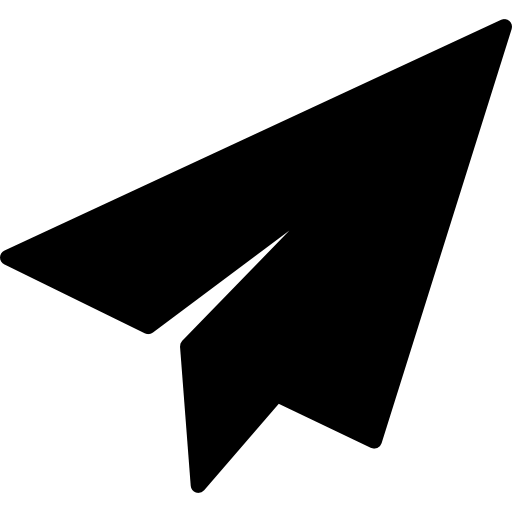 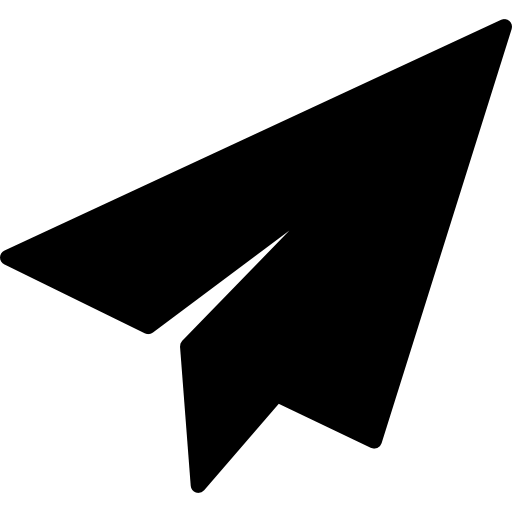 AE 64%
My  Skill      技能
点击此处添加文本内容点击此处添加文本内容点击此处添加文本内容点击此处添加文本内容点击此处添加文本内容点击此处添加文本内容点击此处添加文本内容
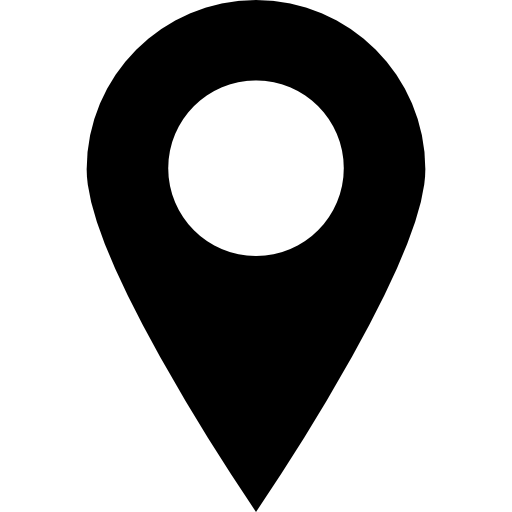 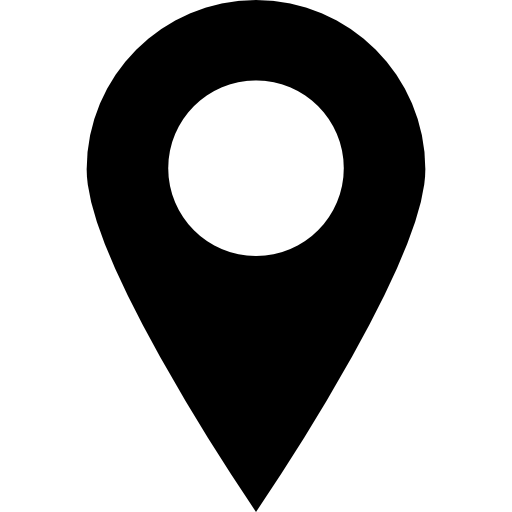 点击此处添加文本内容点击此处添加文本内容点击此处添加文本内容点击此处添加文本内容点击此处添加文本内容点击此处添加文本内容点击此处添加文本内容
My    Honour      荣誉
201X点击此处添加文本内容点击此处添加文本内容
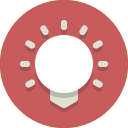 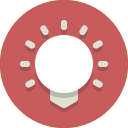 点击此处添加文本内容201X
点击此处添加文本内容
201X点击此处添加文本内容点击此处添加文本内容
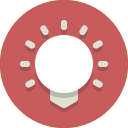 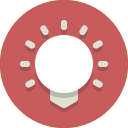 My    Honour        荣誉
20XX-XX
点击此处添加文本内容
20XX-XX
点击此处添加文本内容
20XX-XX
点击此处添加文本内容
20XX-XX
点击此处添加文本内容
My   Experience      经历
20XX-XX
点击此处添加文本内容
20XX-XX
点击此处添加文本内容
My   Experience        经历
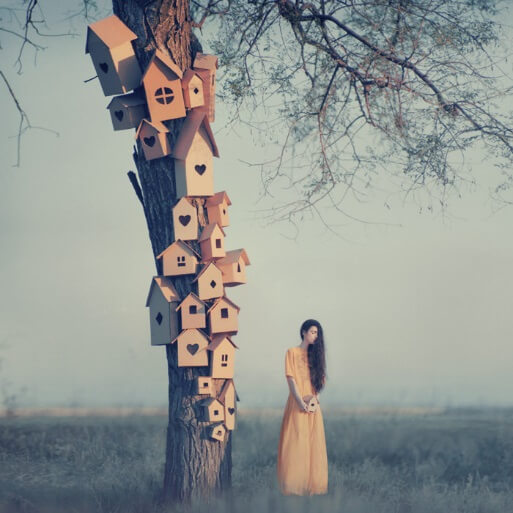 点击此处添加文本内容在此输入文本内容在此输入文本内容在此输入文本内容在此输入文本内容在此输入文本内容在此输入文本内容在此输入文本内容在此输入文本内容
My   works        工作
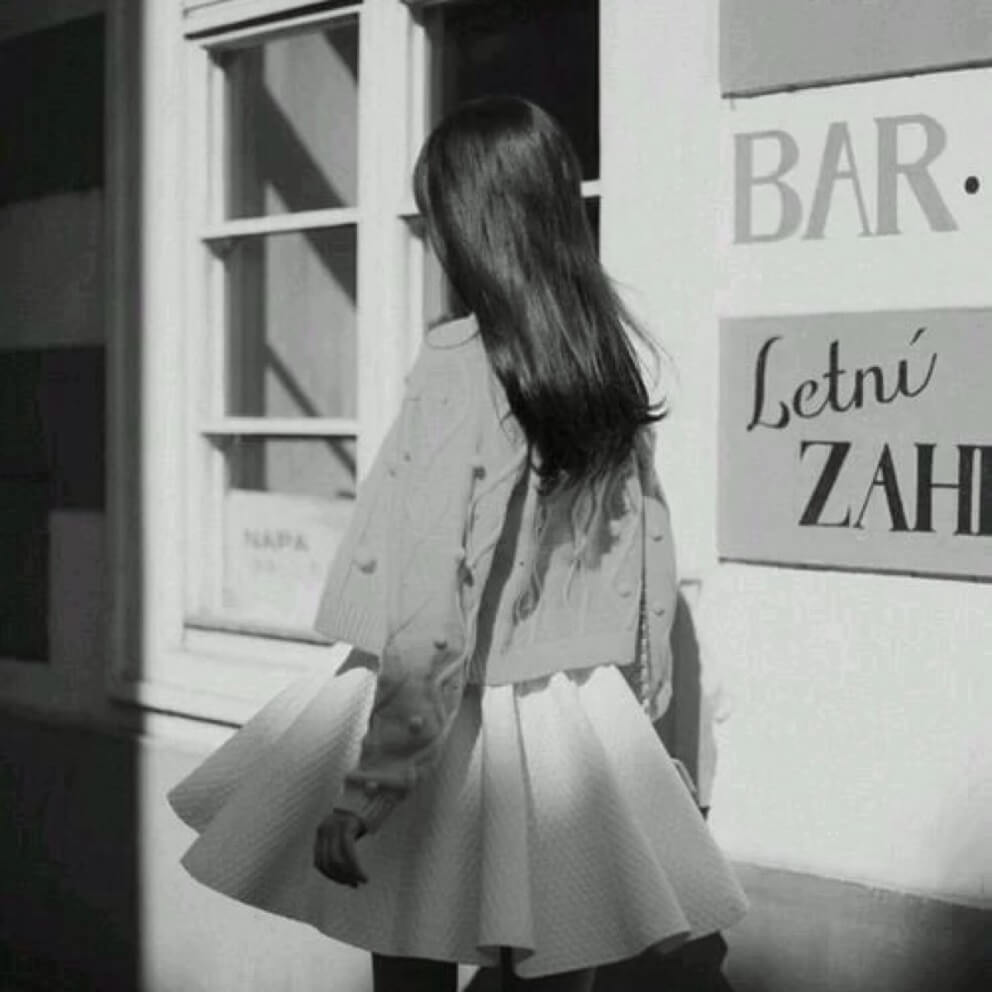 点击此处添加文本内容              
在此输入文本内容在此输入文本内容在此输入文本内容在此输入文本内容在此输入文本内容在此输入文本内容在此输入文本内容在此输入文本内容
My   works        工作
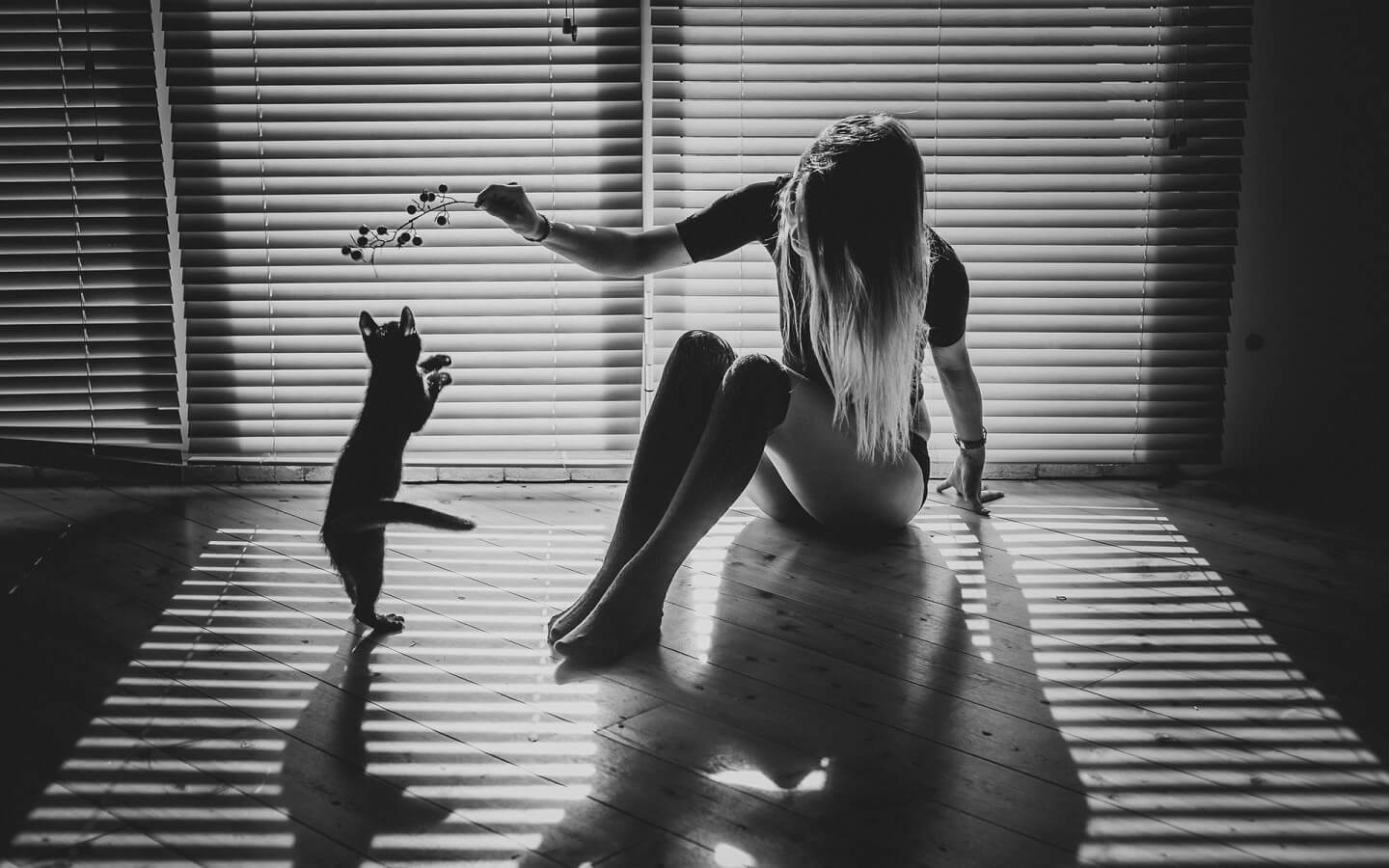 在此输入文本内容在此输入文本内容
在此输入文本内容
在此输入文本内容在此输入文本内容在此输入文本内容在此输入文本内容在此输入文本内容在此输入文本内容
My   works       工作
获奖作品
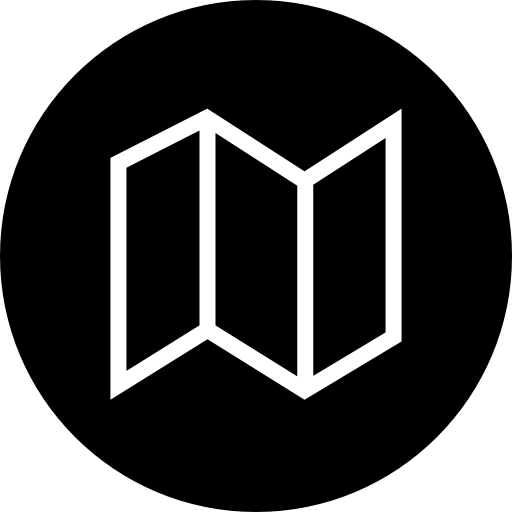 点击此处添加标题
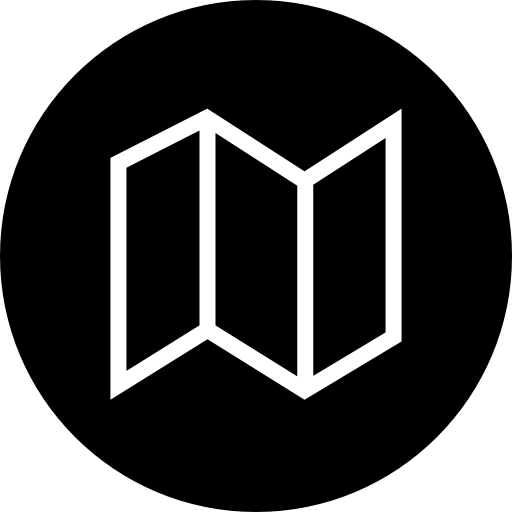 点击此处添加标题
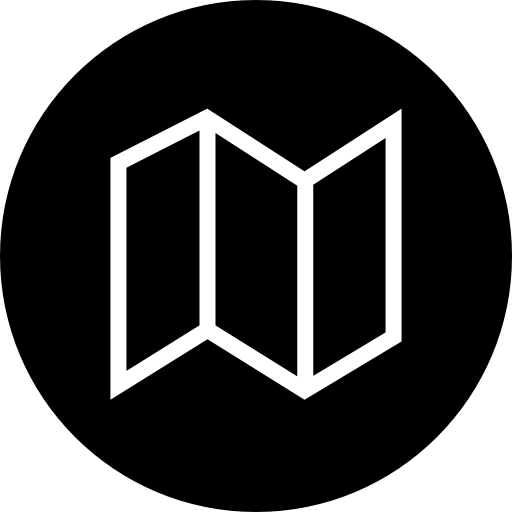 点击此处添加标题
点击此处添加标题
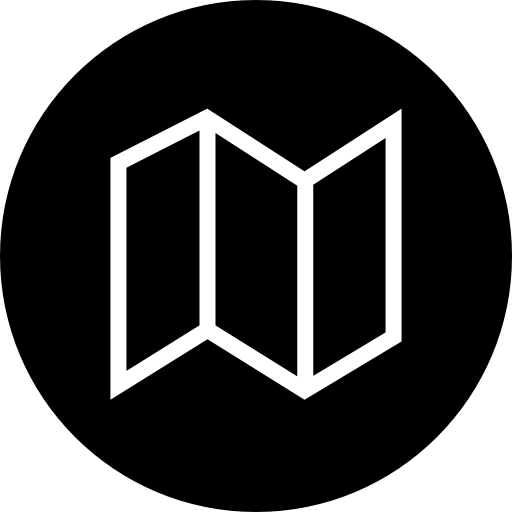 My   Prize     获奖经历
My   Hobby      兴趣爱好
谢谢